Competency Based Education (CBE)
Spring 2022
Outline
What is CBE? 
Timeline Updates
Discipline Competency
General Education 
Next Steps
5 CCR § 55270.1
“Direct assessment competency-based education” in the California community colleges is an intentional outcomes-based and equity-minded approach to earning a college degree in which the expectations of learning are held constant, but time is variable through a flexible, self-paced, high-touch and innovative learning practice.”
Timeline
CBE IT Meetings (started Fall 2021)
Academic Senate Report (March 30, 2022) 
FCDC, Assessment, Curriculum Presentations (April 7th, April 22nd) 
CBE GE Information Sessions (Tuesday April 26th 10am and 2pm)
GE Competency Development (Summer 22 - Fall 22) 
Assessment and Curriculum Presentations (Fall 2022)
Target Date to Launch Program (Spring 2024)
Culinary Arts Competencies
ServSafe Certificate
Supervision, Inventory, & Finance
Cooking Skills
Food Preparation Skills (Tools & Equipment)
Breakfast Cookery
Baking Skills
Competency Example
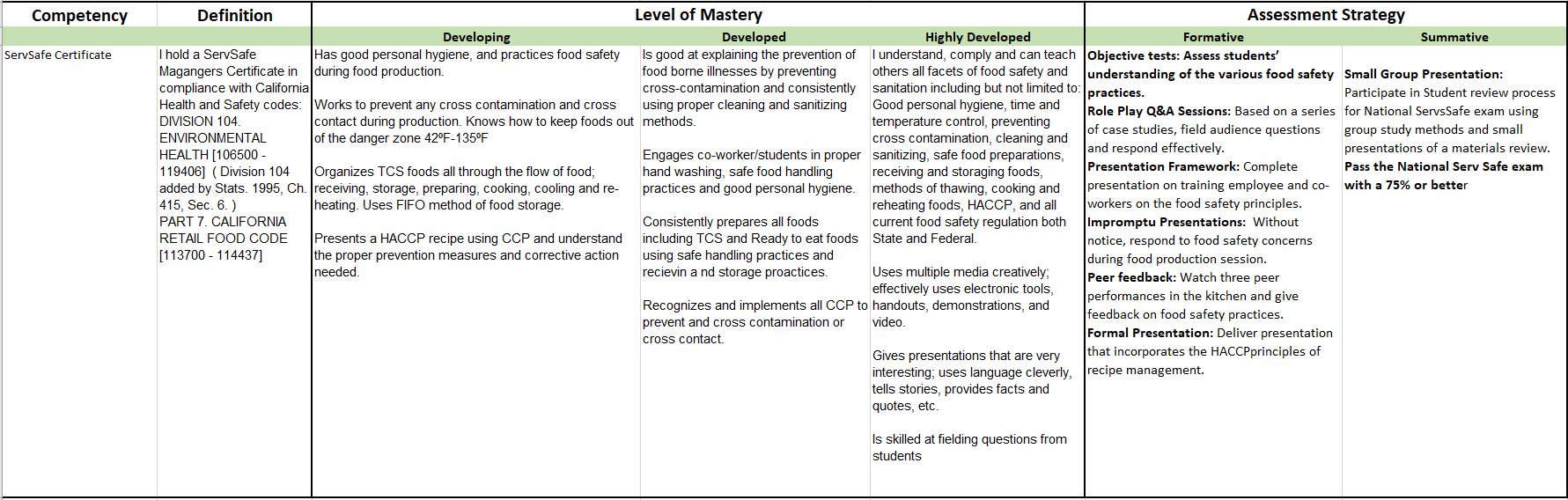 BC GE Patterns - Guiding Notes
Oral Communication
Written Communication
Natural Sciences
Mathematics and Logic
Introduction to the Arts
Introduction to the Humanities
Foundations in the Behavioral Sciences
Foundations in the Social Sciences
American institutions 
Lifelong Understanding and Self-Development
Physical Education
Ethnic Studies
For More Information or Let Us Know You Are Interested in Working with Us
https://forms.gle/X9sxne5LudyReY9B8
Questions?